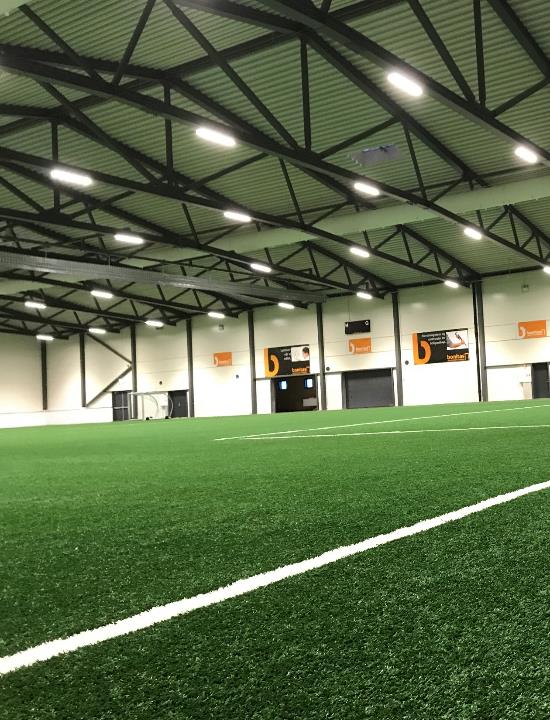 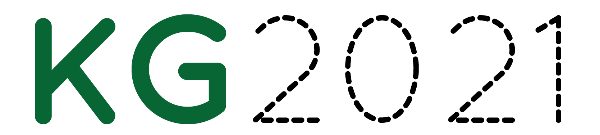 Et prosjekt om kunstgressflater
NTNU Senter for Idrettsanlegg og Teknologi
Bjørn Aas

Presentasjon for Flatås IL
2019-08-14
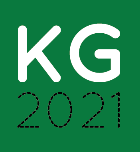 Hvorfor KG2021?
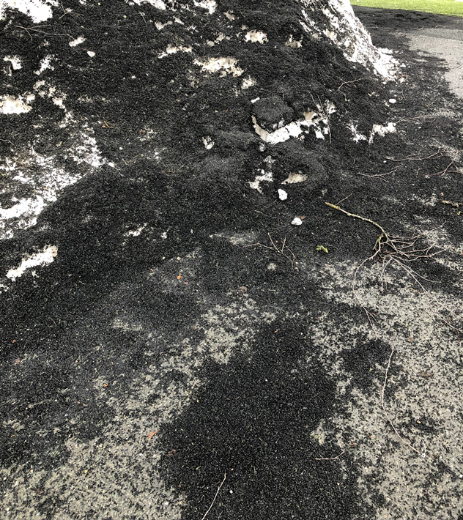 Det begynte med helsespørsmål (NL, USA)
Plast som miljøproblem
Mangel på regelverk
Bygging
Miljø
Avfallshåndtering
Bestilling fra politikere, ikke idretten
6 pilotbaner, 3 års oppfølging
Vil baner uten kunstig ifyll virke?
Hvilke funksjonskrav gjelder?
Holder produktet over tid?
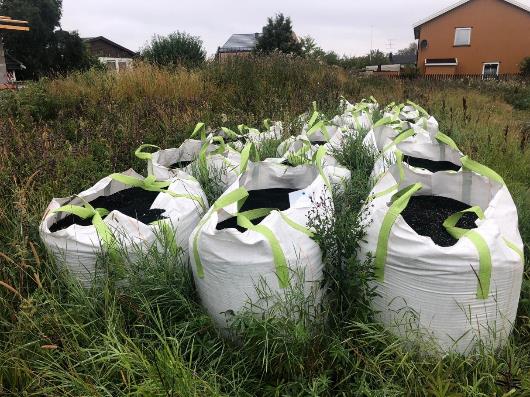 Bjørn Aas - NTNU Senter for idrettsanlegg og teknologi
Prosjektpartnere
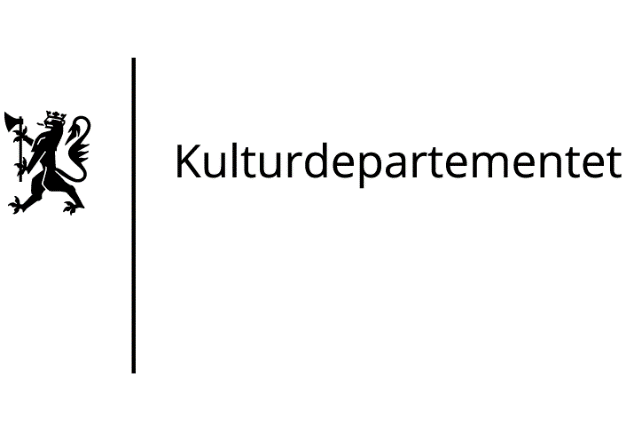 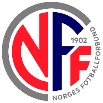 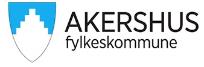 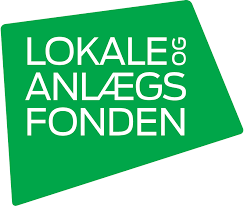 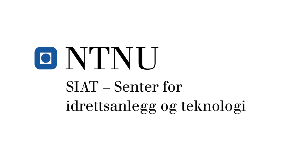 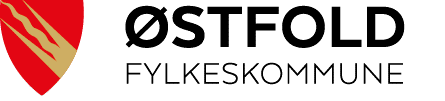 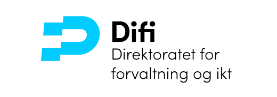 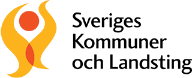 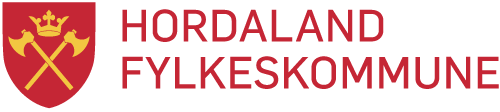 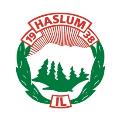 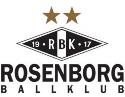 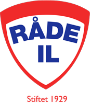 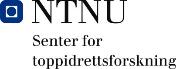 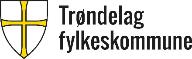 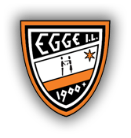 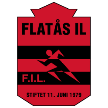 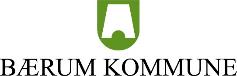 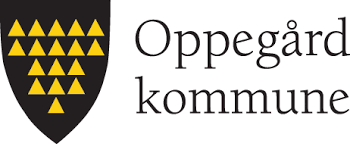 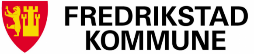 Bjørn Aas - NTNU Senter for idrettsanlegg og teknologi
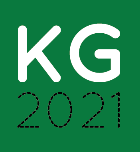 Kunstgresshistorien
PE
PP
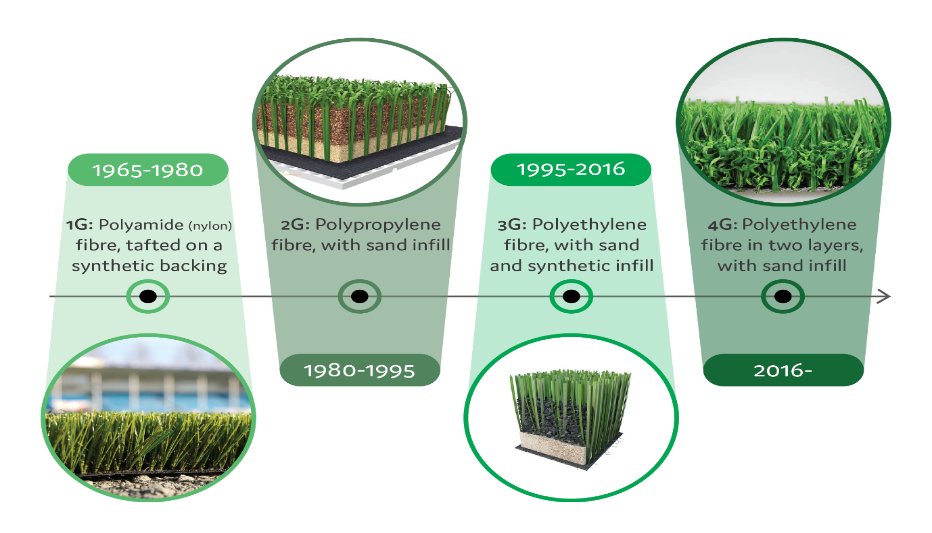 PE
PA
Mengde sand er stort sett lik
Bjørn Aas - NTNU Senter for idrettsanlegg og teknologi
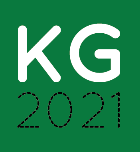 Flatås pilotbane
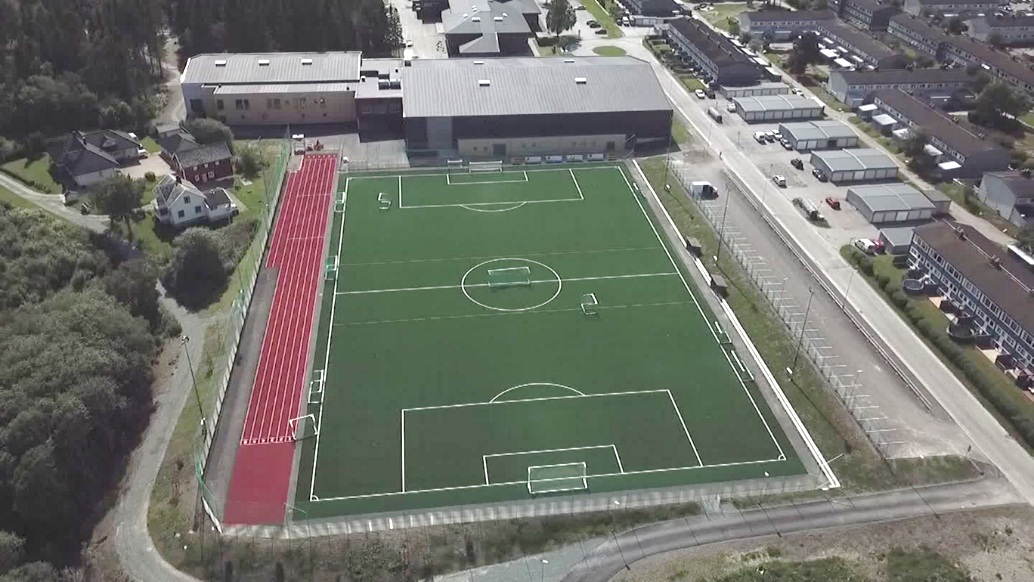 Ca 30 baner i Europa
Bjørn Aas - NTNU Senter for idrettsanlegg og teknologi
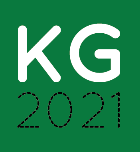 Flatås pilotbane
Erfaring teknisk drift

Etterfylling av sand
Nytt utstyr for vedlikehold
Nye rutiner for vedlikehold
Godt inneklima i fotballhall

Krav til bane:
Nordisk Norm (NS15330+)
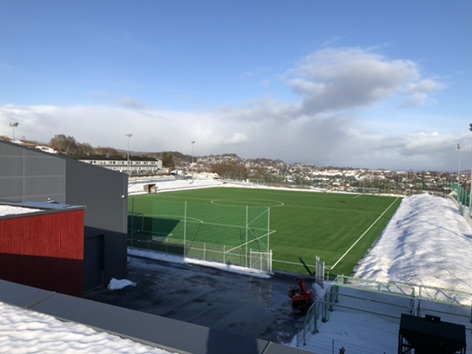 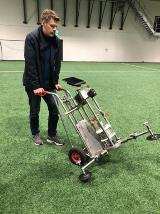 Bjørn Aas - NTNU Senter for idrettsanlegg og teknologi
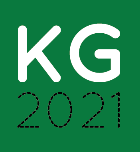 11-bane
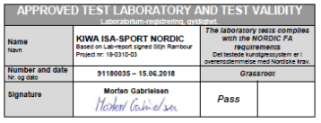 Bjørn Aas - NTNU Senter for idrettsanlegg og teknologi
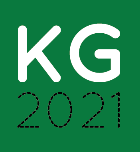 11-bane
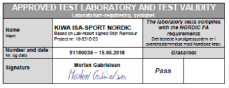 Bjørn Aas - NTNU Senter for idrettsanlegg og teknologi
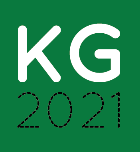 11-bane
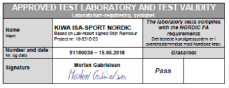 Bjørn Aas - NTNU Senter for idrettsanlegg og teknologi
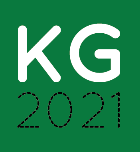 11-bane
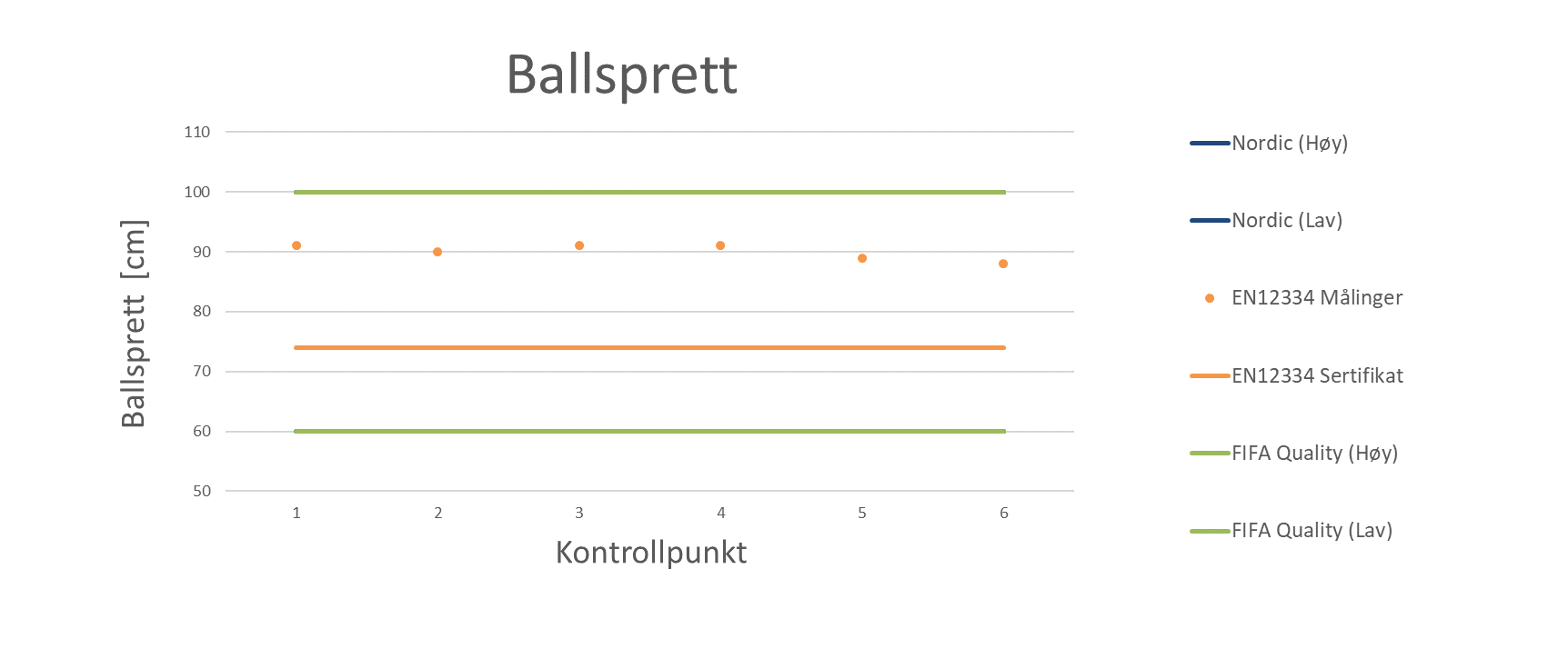 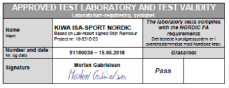 Bjørn Aas - NTNU Senter for idrettsanlegg og teknologi
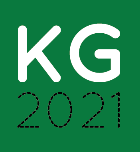 11-bane
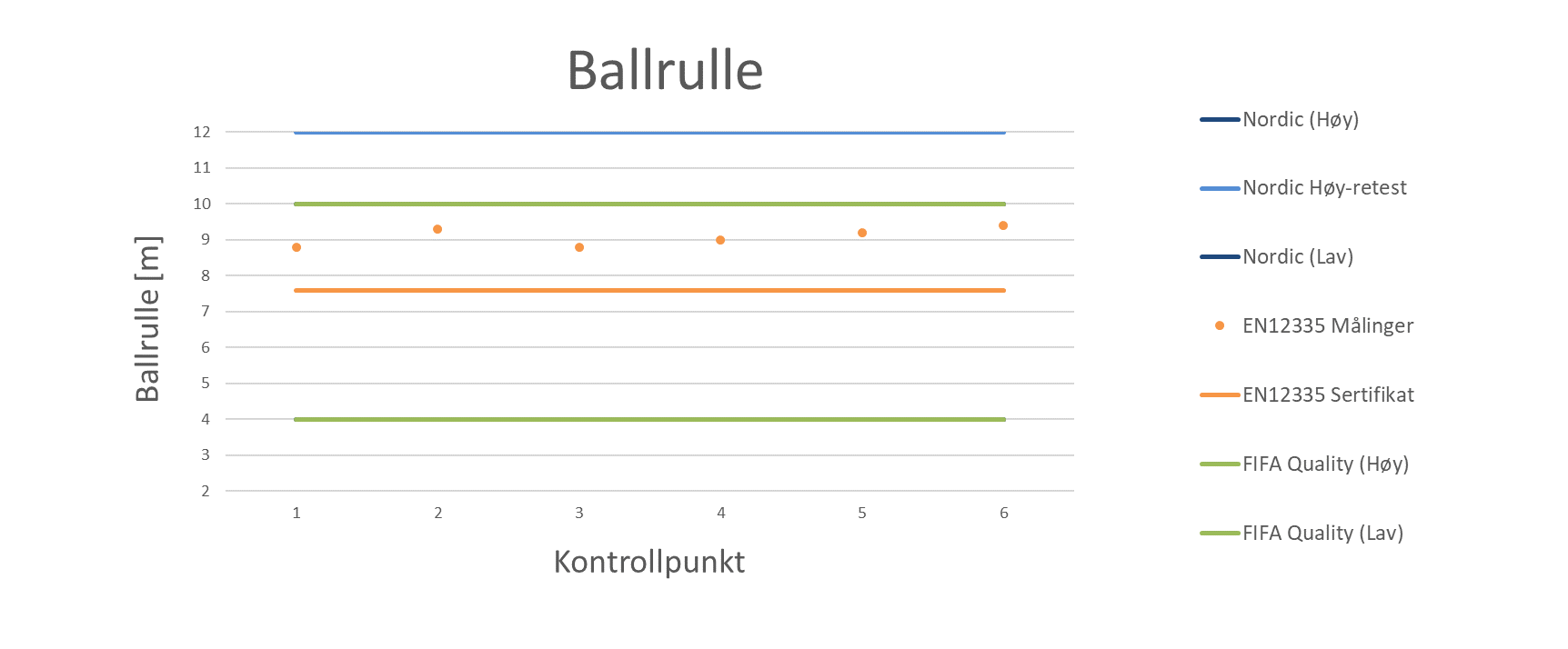 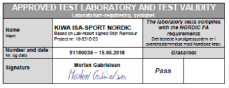 Bjørn Aas - NTNU Senter for idrettsanlegg og teknologi
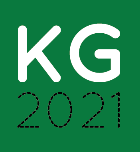 11-bane
Konklusjon
Både 11- og 7-bane oppfyller alle krav til Nordisk Norm i to kontroller (januar, juni)
Erfaringer fra markedet
Norge og Sverige	23 baner av samme type og utførelse
Tilbakemelding fra brukere
Tidvis litt glatt, justeres ved sandmengde og vedlikehold, følges opp fortsatt
En bane er rapportert som hard – av en spillergruppe: Flatås M-senior
Bjørn Aas - NTNU Senter for idrettsanlegg og teknologi
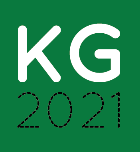 11-bane
Videre arbeid idrett – noen tanker
Evaluere skadelogg og tolke resultater
Intervju med spillere og trener som har rapportert skade
Intervjue med andre brukere
Kartlegge utstyr (sko) og observere aktivitet på banen
Forsøk med ulike skotyper for ulike aldersgrupper og ferdighetsnivå
Gjøre feltforsøk med bevegelser for å avdekke problem
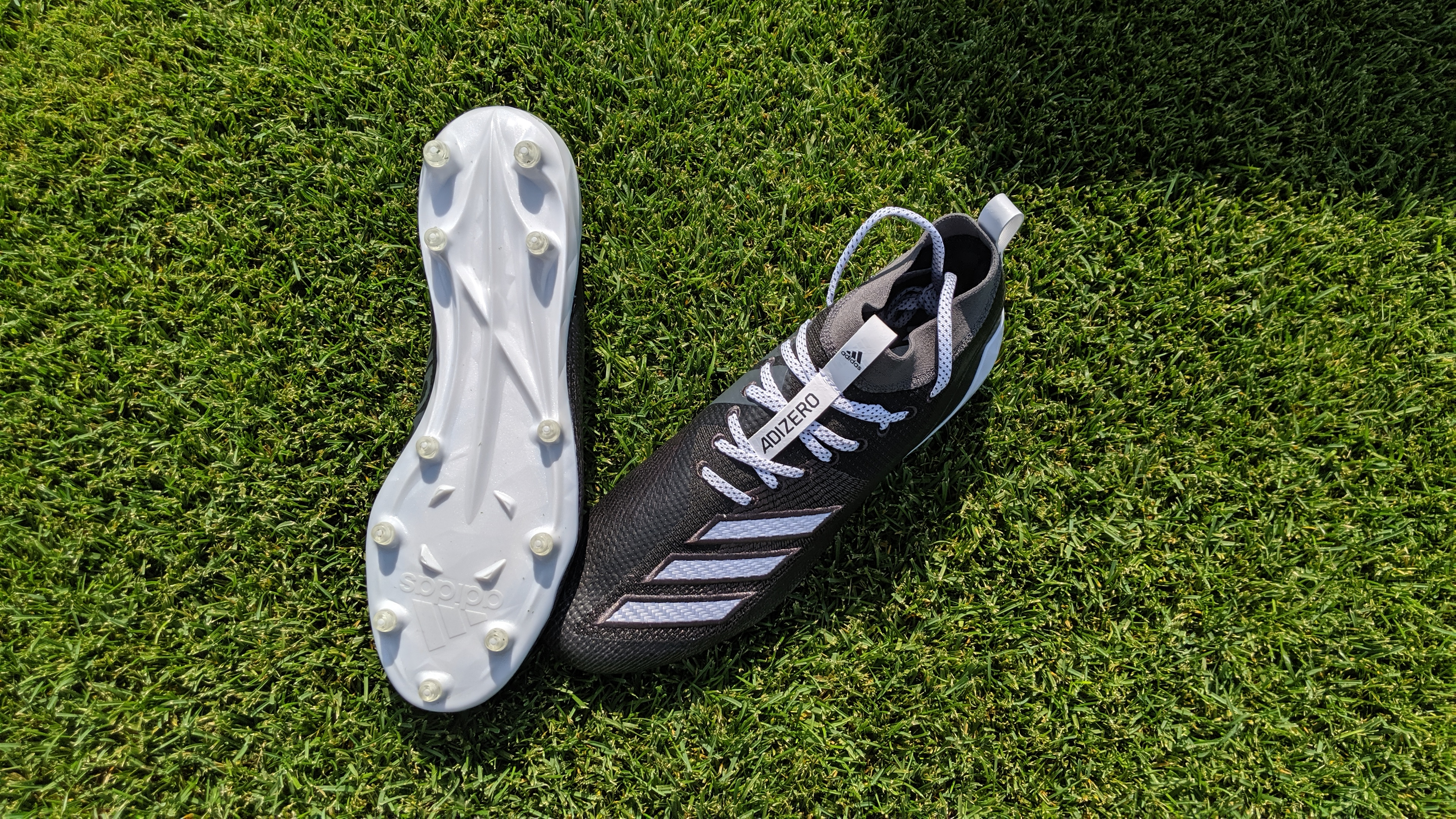 Eksempel
Bjørn Aas - NTNU Senter for idrettsanlegg og teknologi